Зимняя  оздоровительная кампания«Зимние  радости»
МБДОУ «Детский сад № 29»
Филиппова О.М., воспитатель II кв. категории
МБДОУ "Детский сад № 29"
Постановка проблемы
Здоровье детей
Iгруппа здоровья - нет
II группа здоровья-18 детей
III группа здоровья- 2 ребенка
В зимний период дети наиболее подвержены простудным заболеваниям.
Интеллектуальные нагрузки в течение года образует зону риска для здоровья
МБДОУ "Детский сад № 29"
Цель:
Формирование  у детей и родителей значимости сохранения  собственного  здоровья через разные виды деятельности  физкультурно-оздоровительной работы в зимний период
МБДОУ "Детский сад № 29"
Задачи
Создать условия для достижения оптимального уровня двигательной активности детей в ДОУ и на свежем воздухе.
Повышать защитные свойства организма, его устойчивость к различным заболеваниям,  его сопротивляемость  к неблагоприятным условиям внешней среды  через систему профилактических мероприятий.
Способствовать обновлению форм и методов  оздоровительной работы с детьми и их родителями.
Взаимодействовать со службами детского сада и социумом.
МБДОУ "Детский сад № 29"
Бюджет  проекта
Приобретение инвентаря

Приобретение расходных материалов (бумага. краски, грамоты)

Приобретение сувениров, сладких призов.
МБДОУ "Детский сад № 29"
План реализации  проекта
МБДОУ "Детский сад № 29"
Снежная  терапия
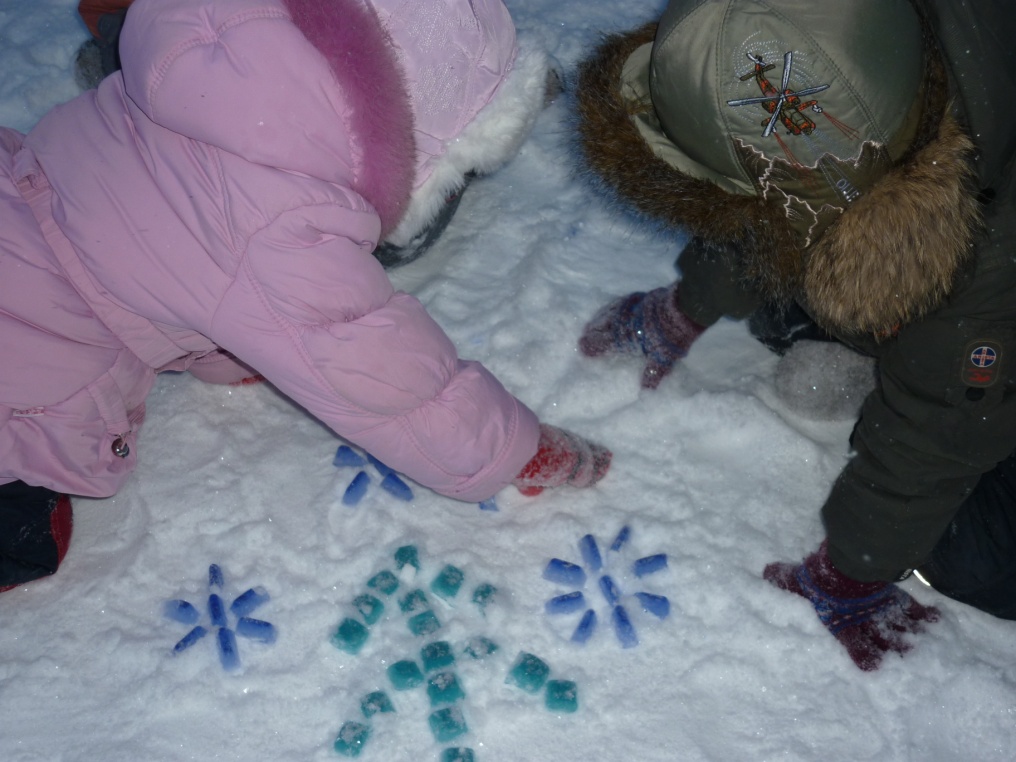 МБДОУ "Детский сад № 29"
Уроки  хорошего  настроения
МБДОУ "Детский сад № 29"
Уроки безопасности
МБДОУ "Детский сад № 29"
Уроки закаливания
МБДОУ "Детский сад № 29"
Уроки  здоровья
МБДОУ "Детский сад № 29"
Уроки  быстроты и красоты
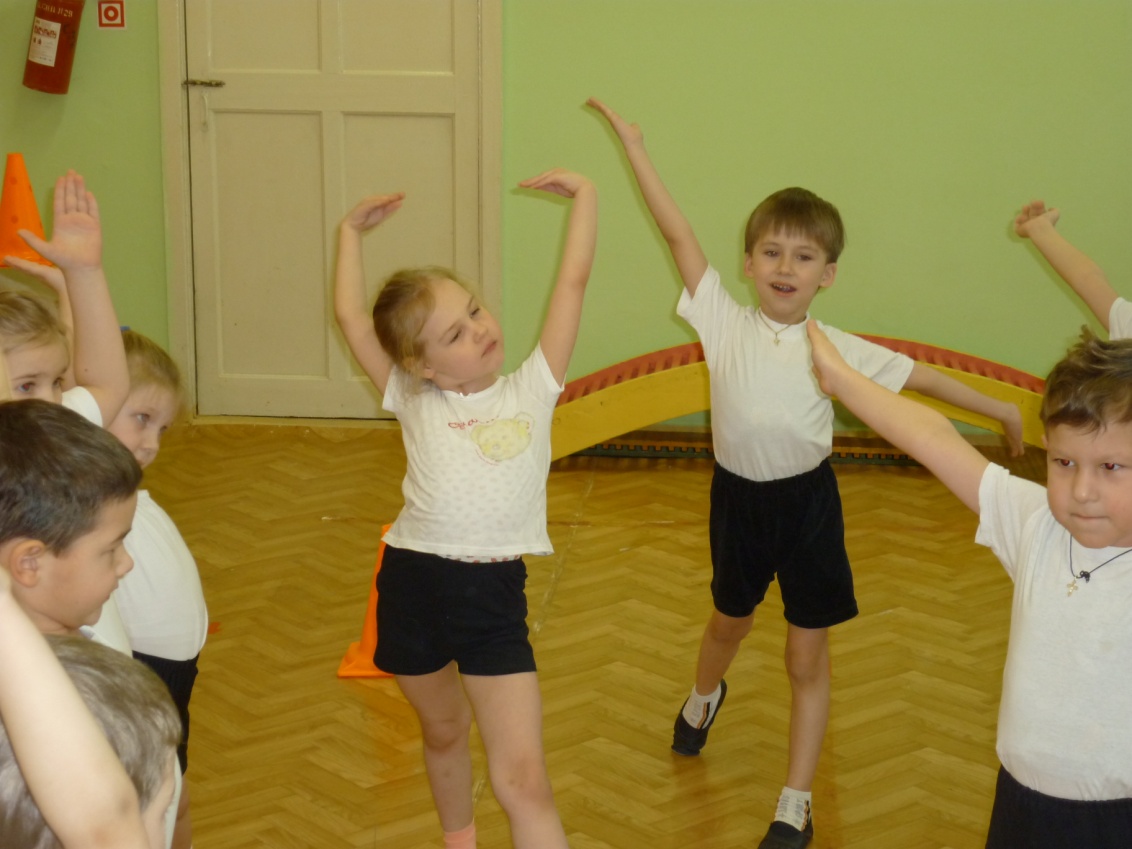 МБДОУ "Детский сад № 29"
Оздоровительная  гимнастика
МБДОУ "Детский сад № 29"
Самомассаж
МБДОУ "Детский сад № 29"
Уроки  кулинарии
МБДОУ "Детский сад № 29"
Ожидаемые результаты
Снижение заболеваемости в зимний период.
Повышение посещаемости  детей.

 Привлечение  100 % семей к оздоровительным  мероприятиям .

Создание системы мониторинга по заболеваемости.
МБДОУ "Детский сад № 29"